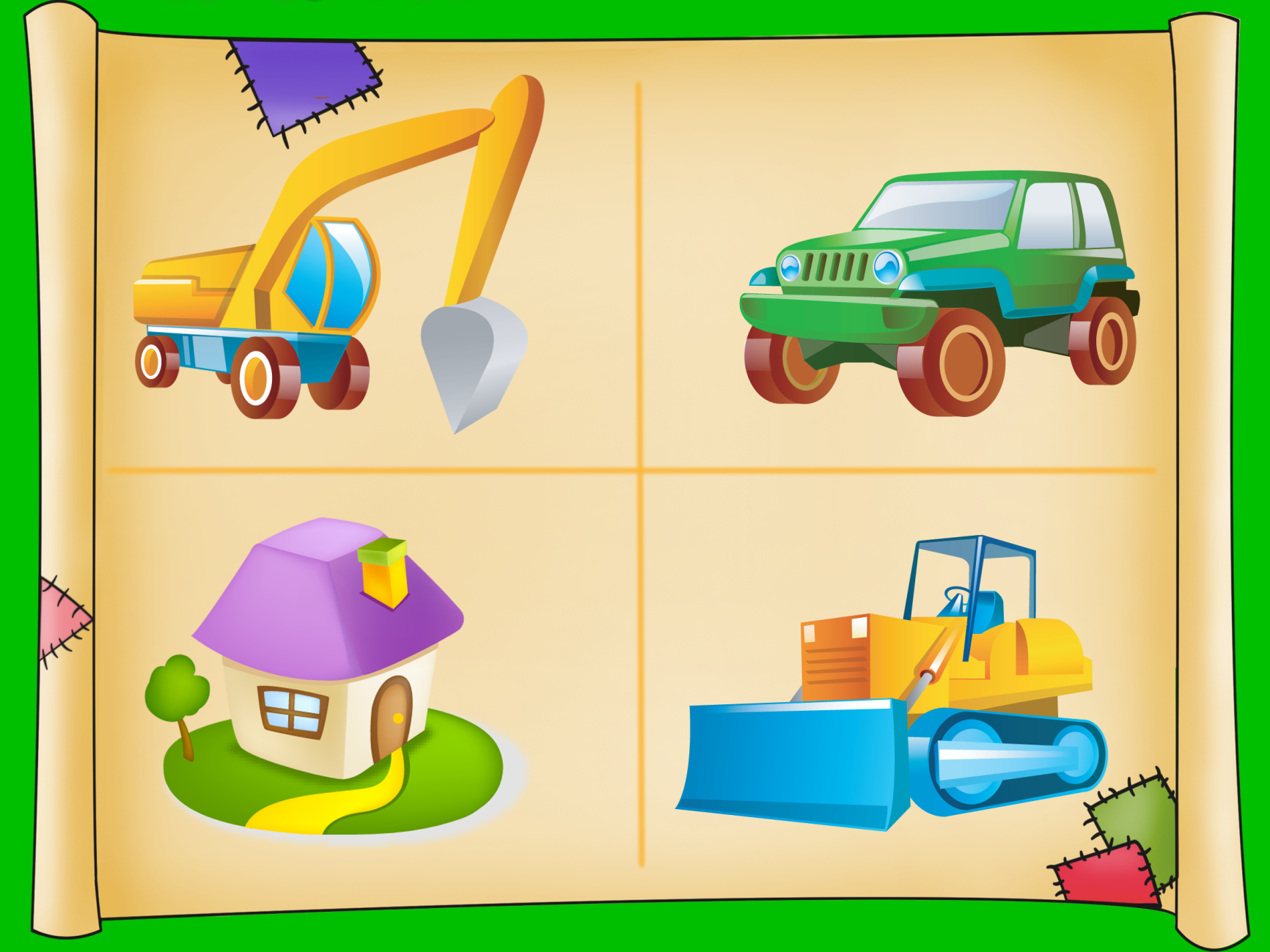 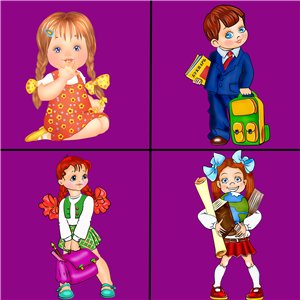 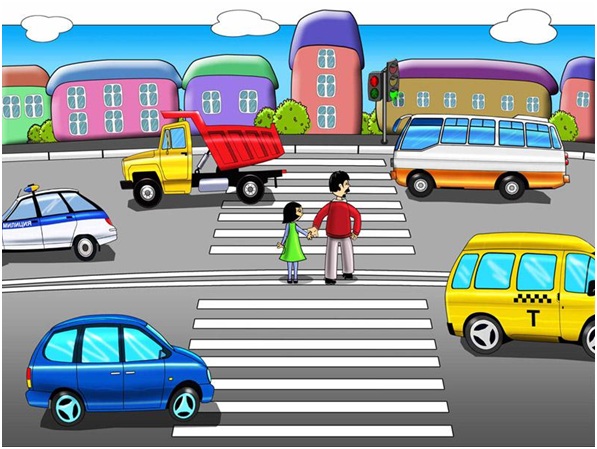 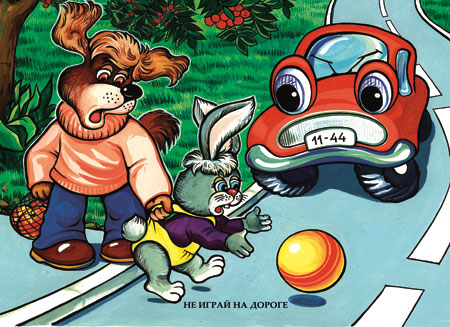 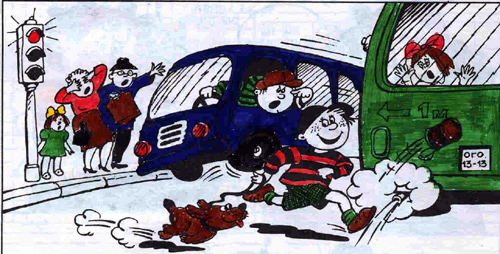 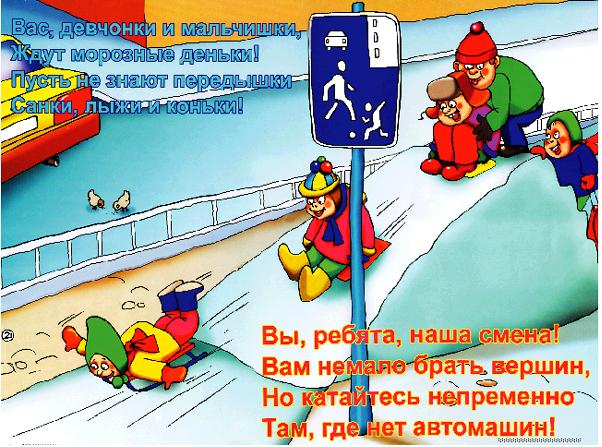 Переходить проезжую часть дороги юный пешеход  должен 
только на разрешающий (зелёный) сигнал светофора, 
по пешеходному переходу 
или на перекрёстках!
Выйдя на улицу, 
юный пешеход должен
 вежливо передвигаться
 только по тротуару или обочине!
Юный пешеход не должен выходить или выбегать на проезжую часть 
из-за стоящего транспорта, деревьев, не осмотрев предварительно улицу!
Юному пешеходу 
запрещается 
перебегать проезжую часть
 перед близко движущимся 
транспортом!
Юный пешеход 
всегда должен соблюдать
 требования правил 
дорожного движения!